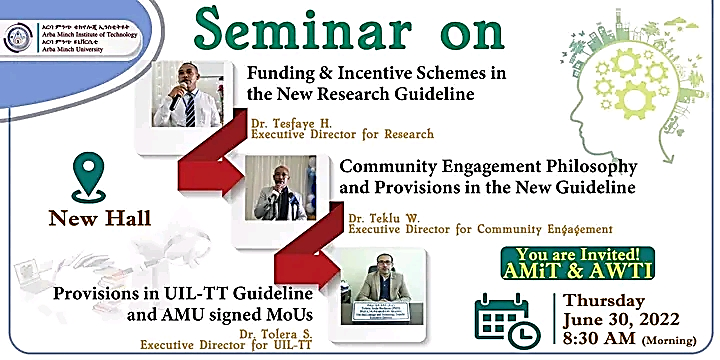 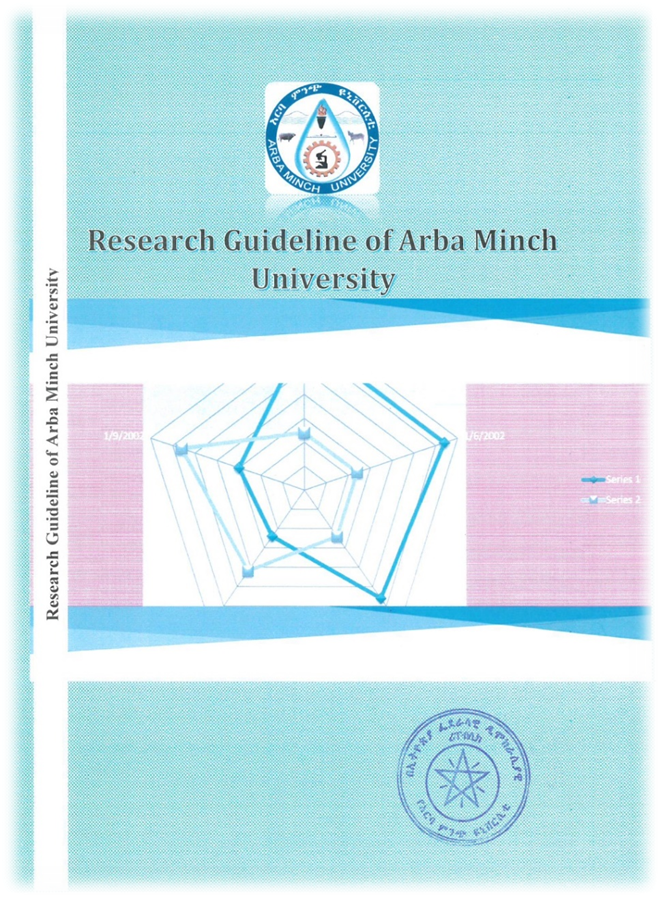 Why this seminar
The current context
Research University 
What it implies
More research, innovations, and outreach activities
More integration of research into teaching and our outreach activities
More graduate and fewer undergraduate programs
More researchers (staff) with a research degree (Ph.D.)  
More research-generated income  and autonomy 
Can we leave up to the expectations??? It all depends on us
Funding Schemes
Fund utilization
Fund utilization …
Frequency of Calls
Incentive and Recognition
Three best researchers of the year
The first best shall be rewarded 25, 000, 
the second 20,000 and
 the third 15,000 Birr.
Publication – 
15,000 (fifteen thousand) birr per article for AMU funded projects. 
15,000 (fifteen thousand) birr per article for joint/collaborative publications by AMU staff. 
10, 000 birr for the supervisor for articles published by a supervisee
Certificate and priority - completed research projects with the planned budget/time schedule
Opportunities for PhD students at AMU
Other sources of fund
https://www.fundsbeeline.com/
https://www.fundsbeeline.com/
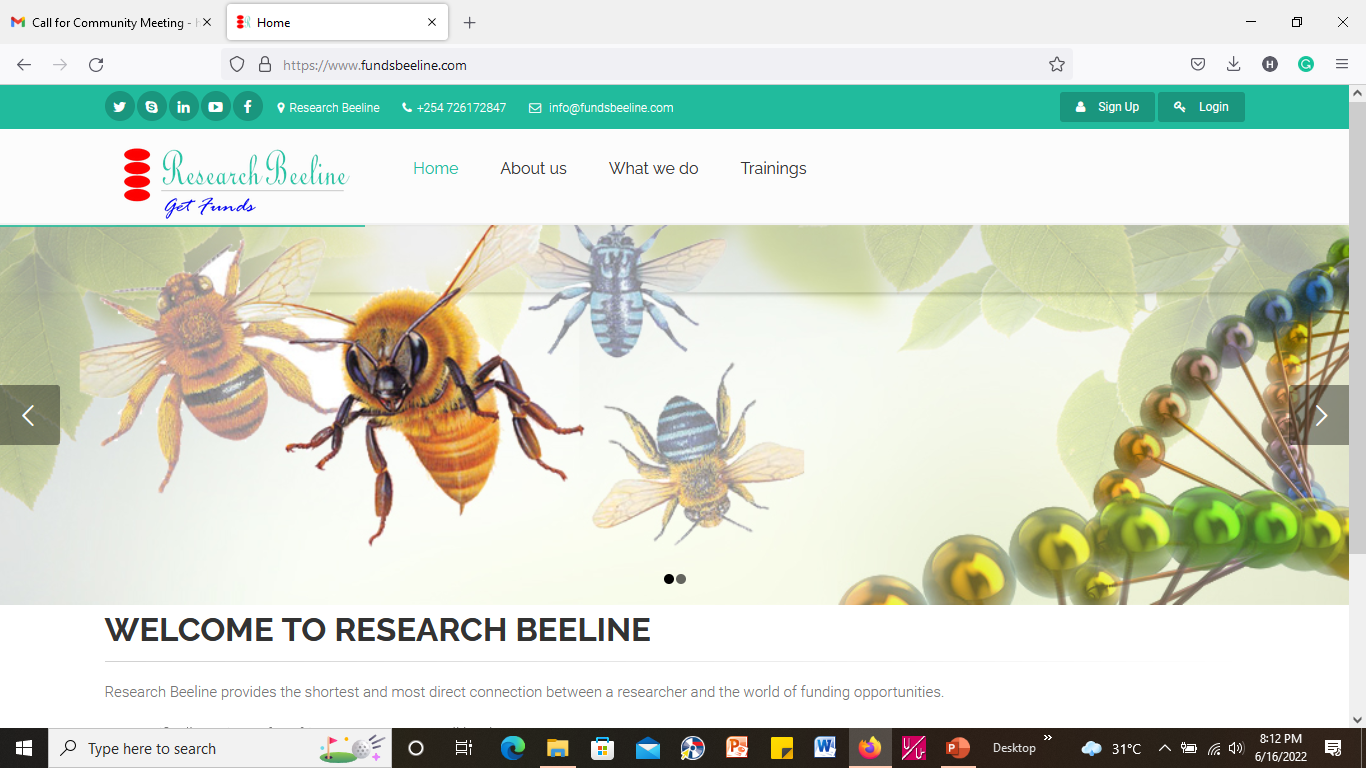 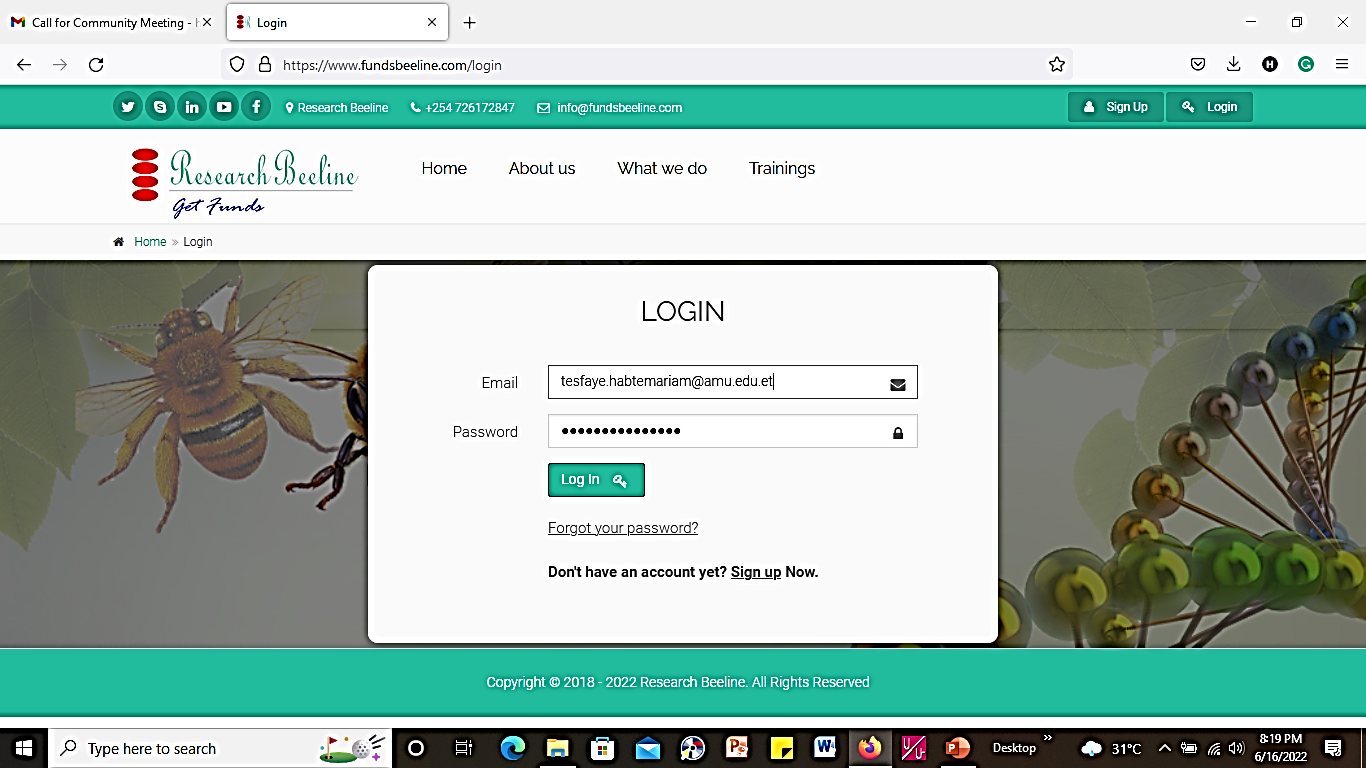 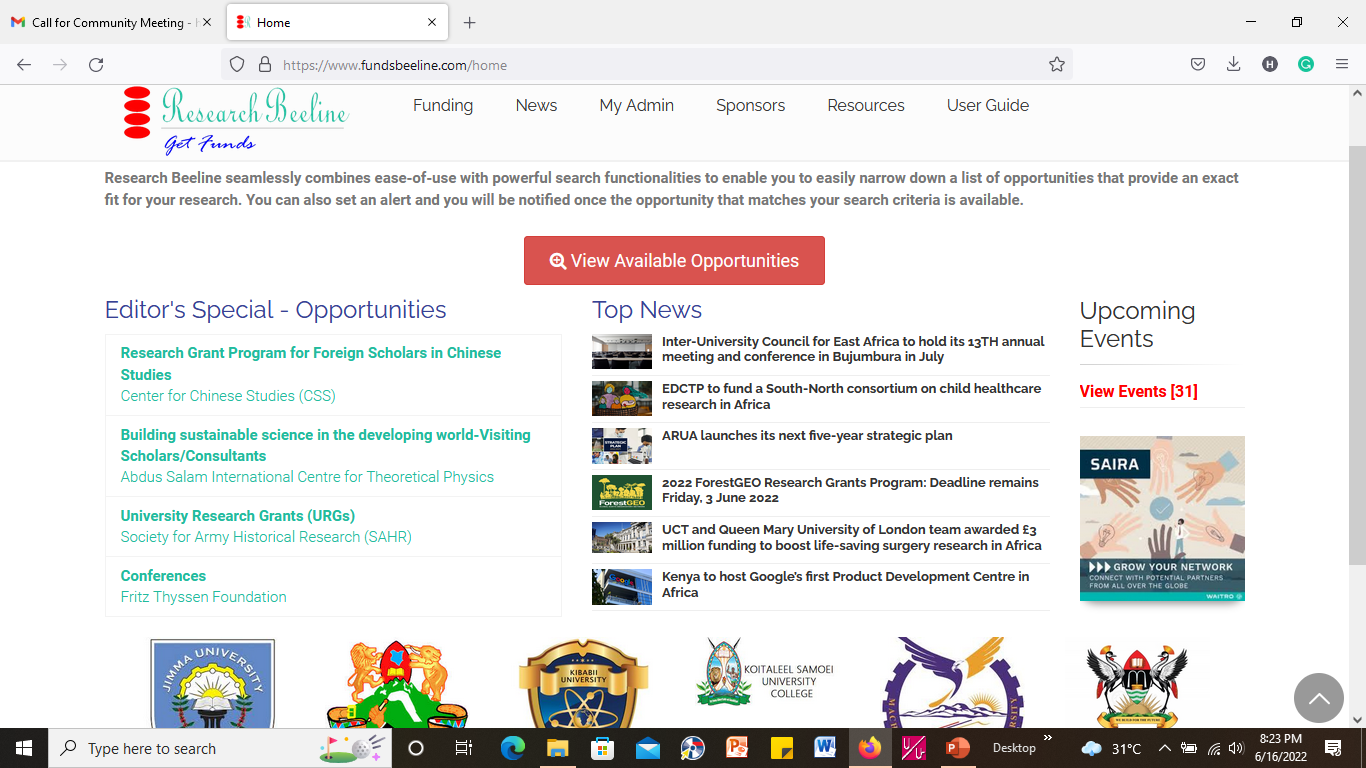 Keep in mind
Grands are our priority
Multidisciplinary are our first choices
 Value the penny 
Make sure the community is benefited
Be accountable to the community/validation workshop
Cross cut the environment 
Search for additional funds (Grants)
Generate income from research
Where to get the guideline
http://intranet.amu.edu.et/downloads/search_result
https://elearning.amu.edu.et/course/view.php?id=1085
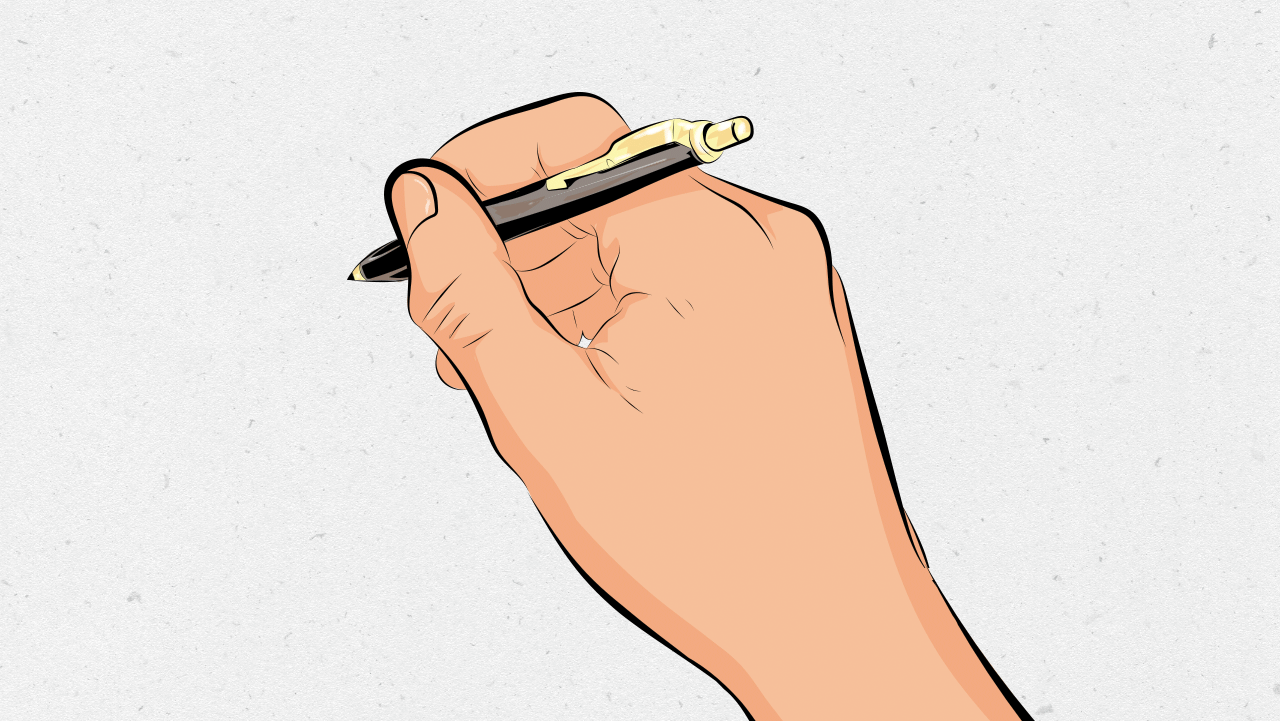 17